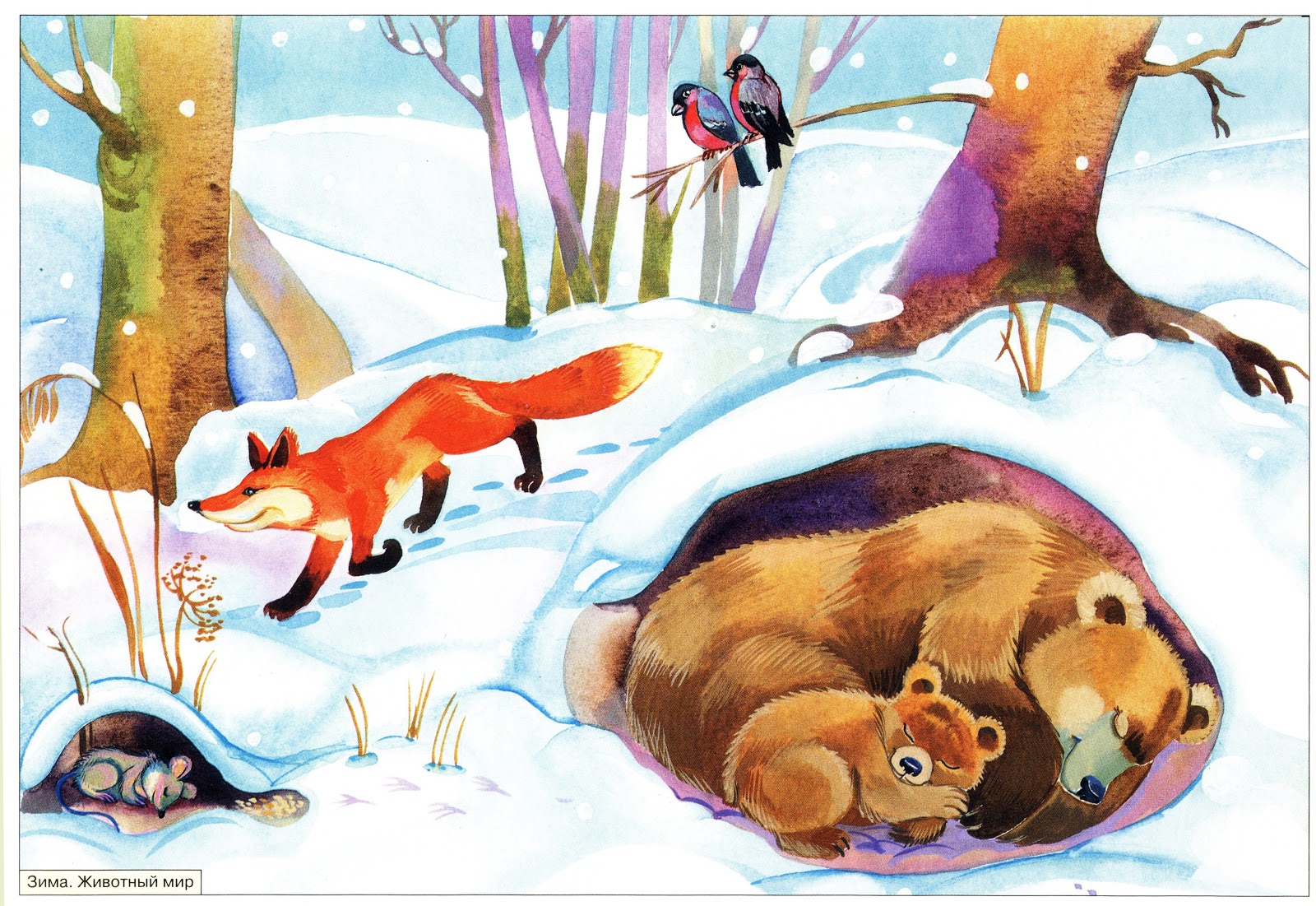 Как звери готовятся к зиме?         Подготовила:                        воспитатель                        Хухорова М.К.
.
ЦЕЛЬ: систематизировать знания детей о подготовке животных к зиме.
ЗАДАЧИ:
- продолжать знакомить детей с дикими животными;
- побуждать детей устанавливать простейшие связи между сезонными изменениями в природе и поведением животных: изменение окраски шерсти, спячка, запасы на зиму;
- развивать внимание, речь, умение слушать.
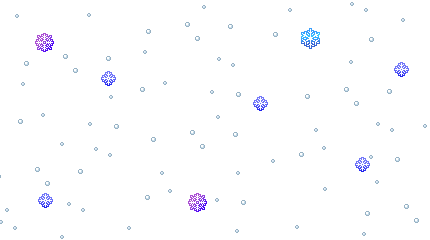 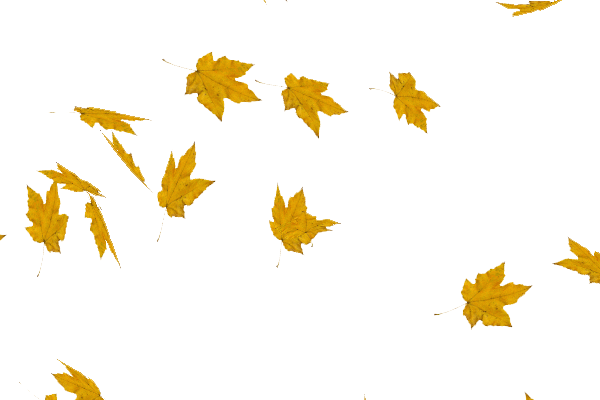 Облетают последние осенние листья. 
Природа замерла в ожидании снега, как волшебства. 
Снежинки нежно ложатся на всё вокруг. 
Воздух стал особенным, морозным. 
Впереди зима.
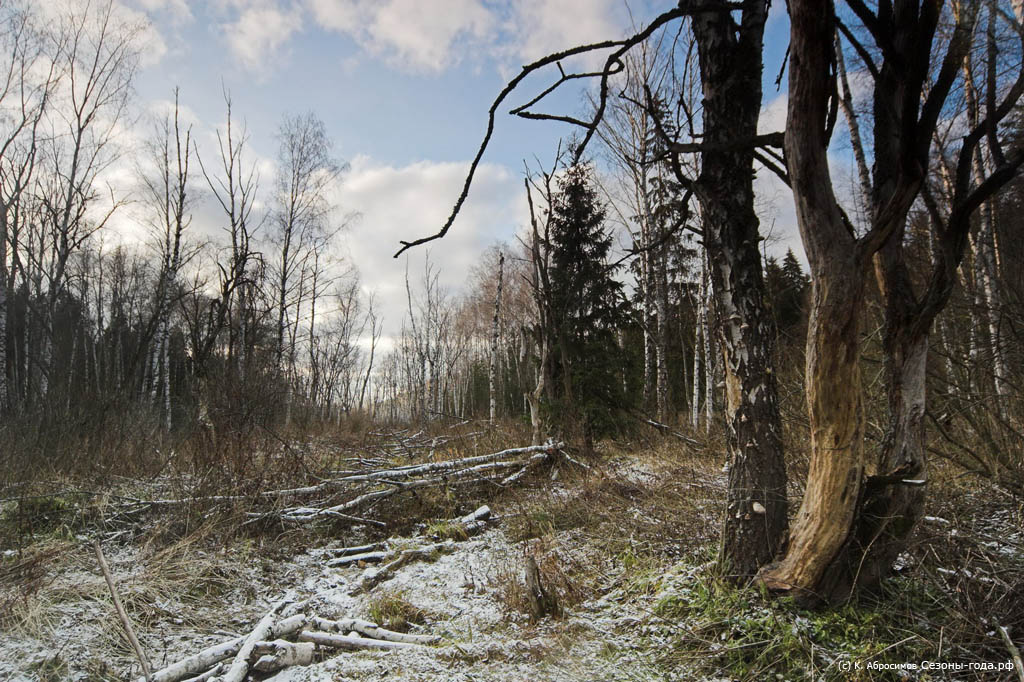 Как же готовятся лесные жители к зиме?
Зверь мохнатый любит мёд.
Если что-то не поймёт,
Может дико зареветь,
Потому что он… (медведь)
Серый, страшный и зубастый
Произвел переполох.
Все зверята разбежались.
Напугал зверят тех … (волк)
Лесная рыжая плутовка –
Известна всем её сноровка.
С ней аккуратней, не зевай
А дверь в курятник запирай! (лиса)
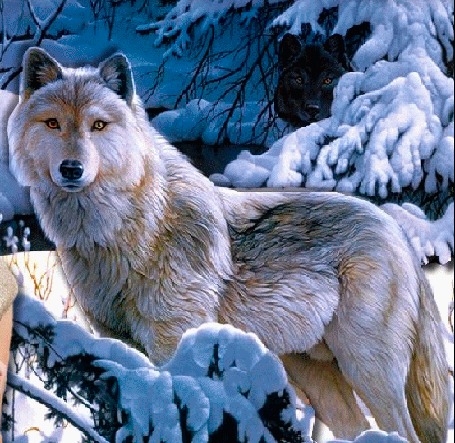 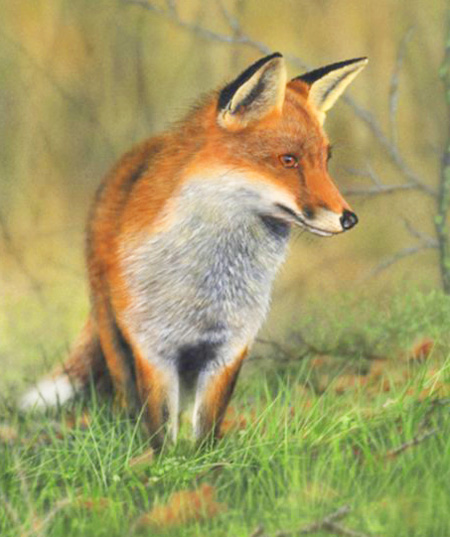 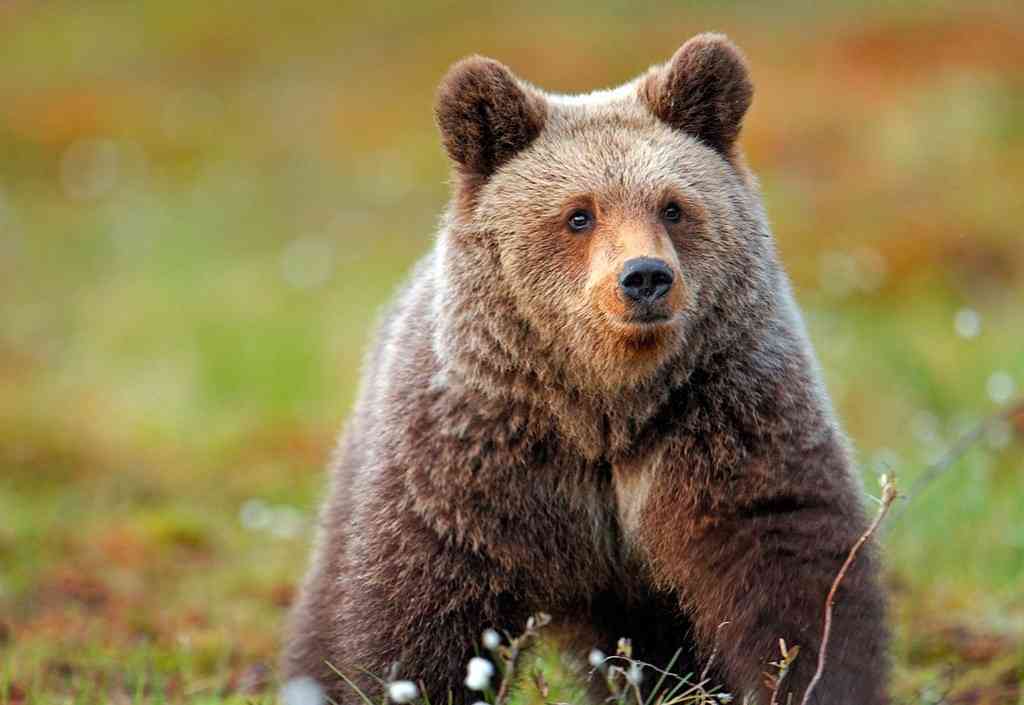 Всех боится он в лесу:
Волка, филина, лису.
Бегает от них, спасаясь,
С длинными ушами… (заяц)
Вместо шубки лишь иголки.
Не страшны ему и волки.
Колкий шар, не видно ножек,
Звать его конечно... (ёжик)
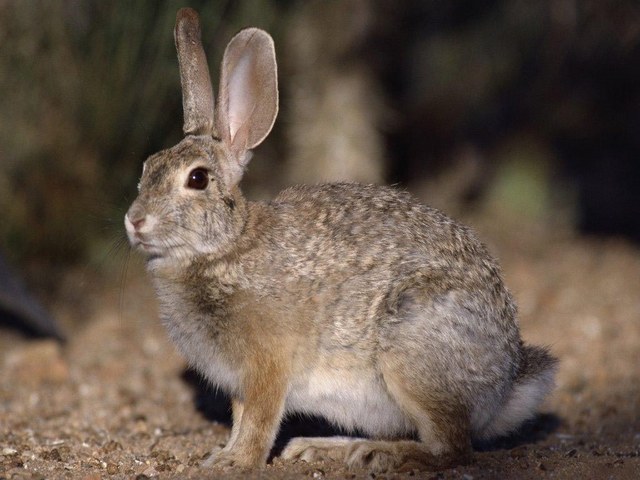 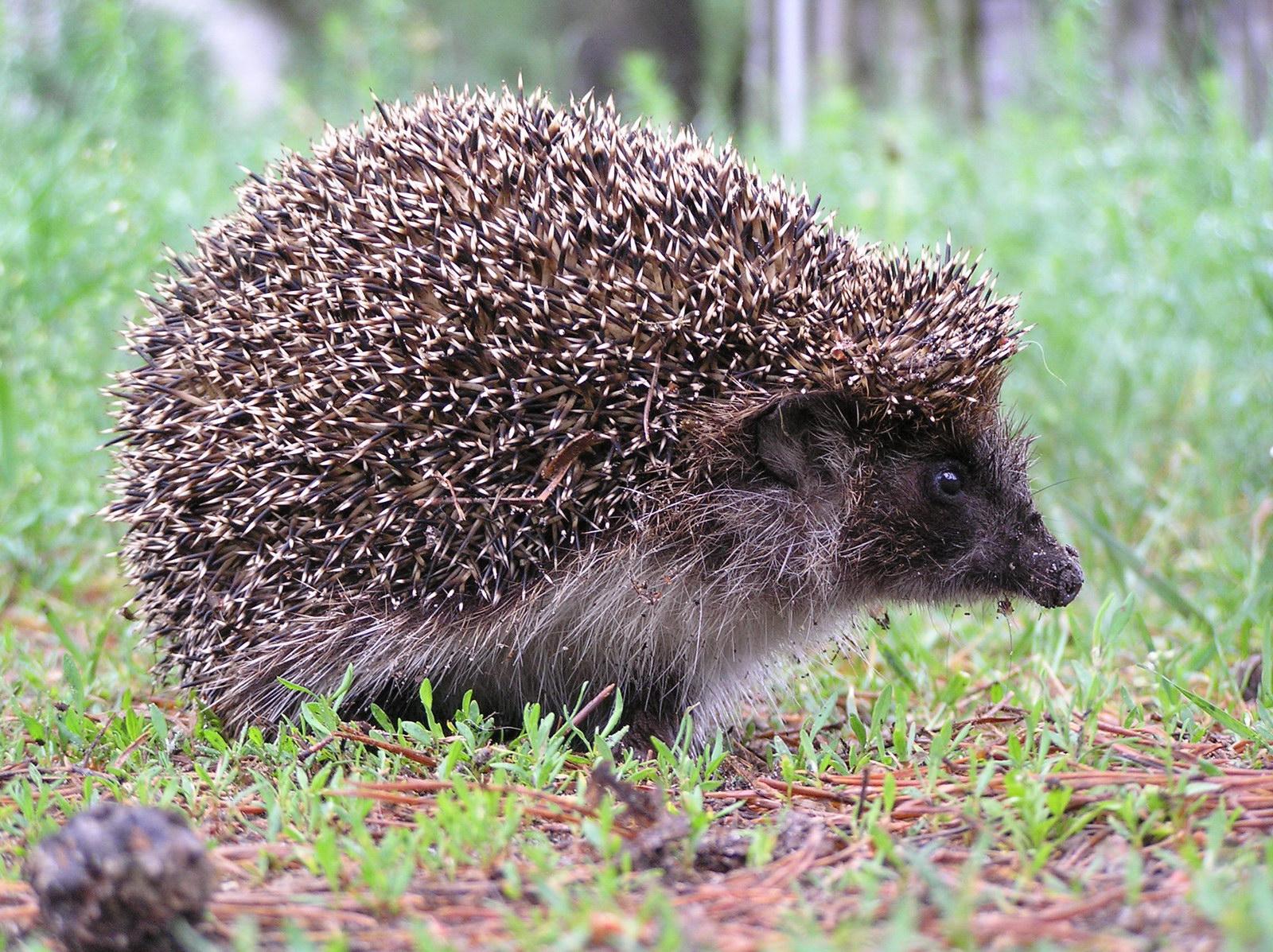 Медведь и ёж готовятся к длинному зимнему сну. Наедают побольше жира.
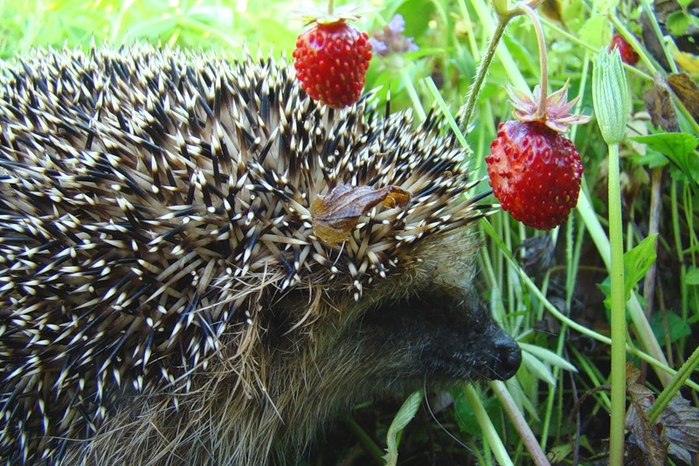 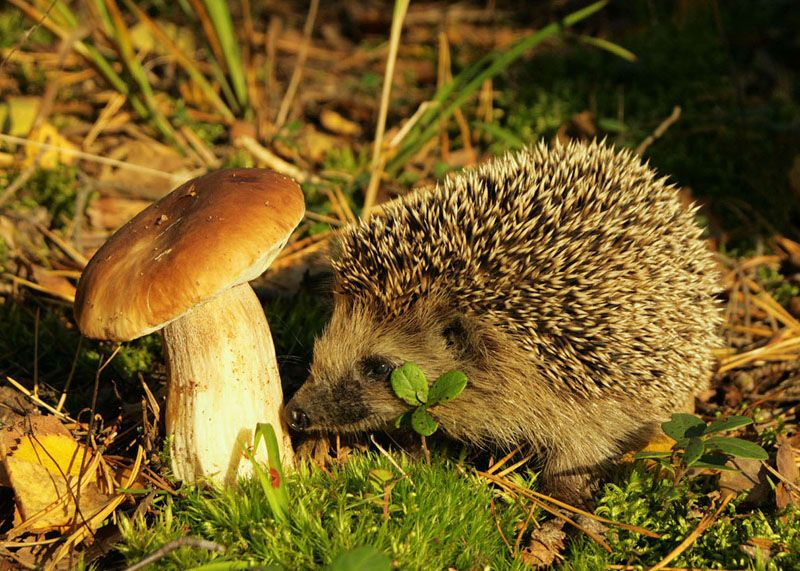 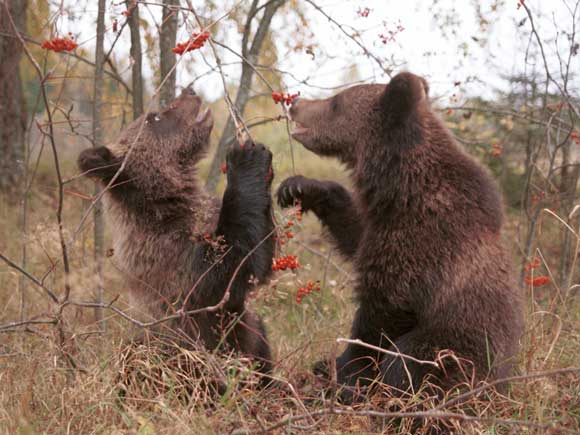 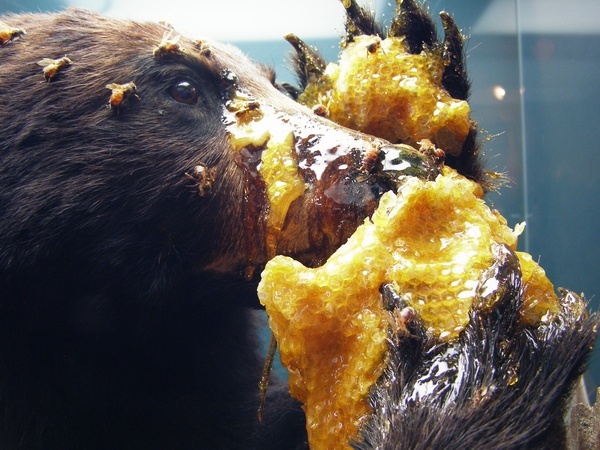 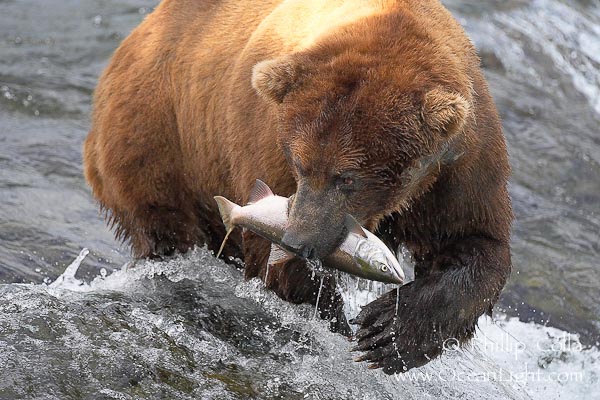 Ёж утепляет норку мхом, сухой травой, клочками шерсти.
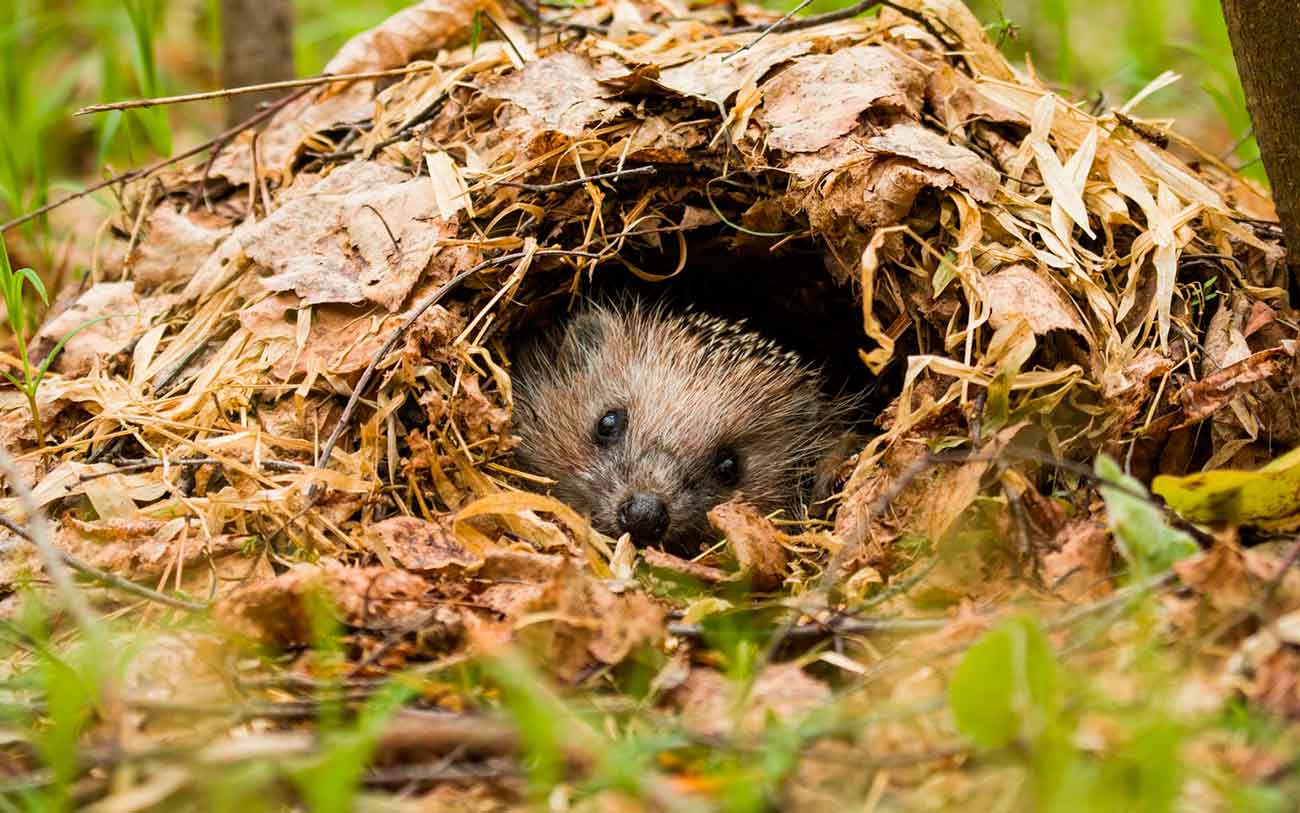 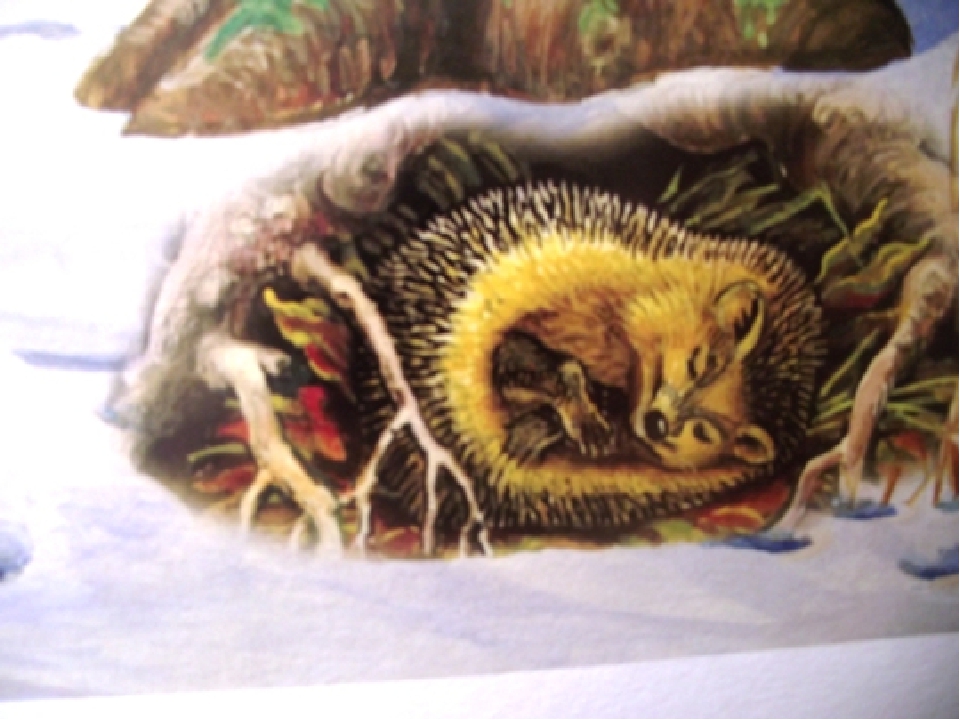 Медведь обустраивает свою берлогу.
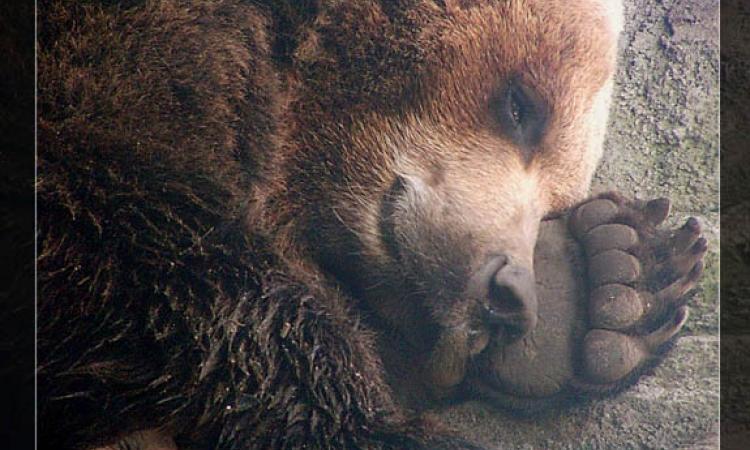 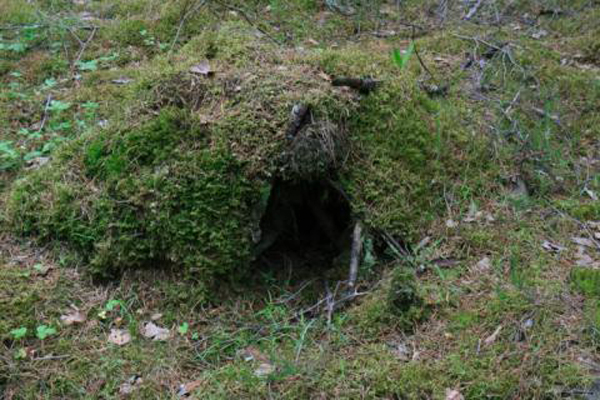 К наступлению поздней осени они впадают в зимнюю спячку.
Заяц и белка меняют летнюю лёгкую шубку на зимнюю – тёплую.
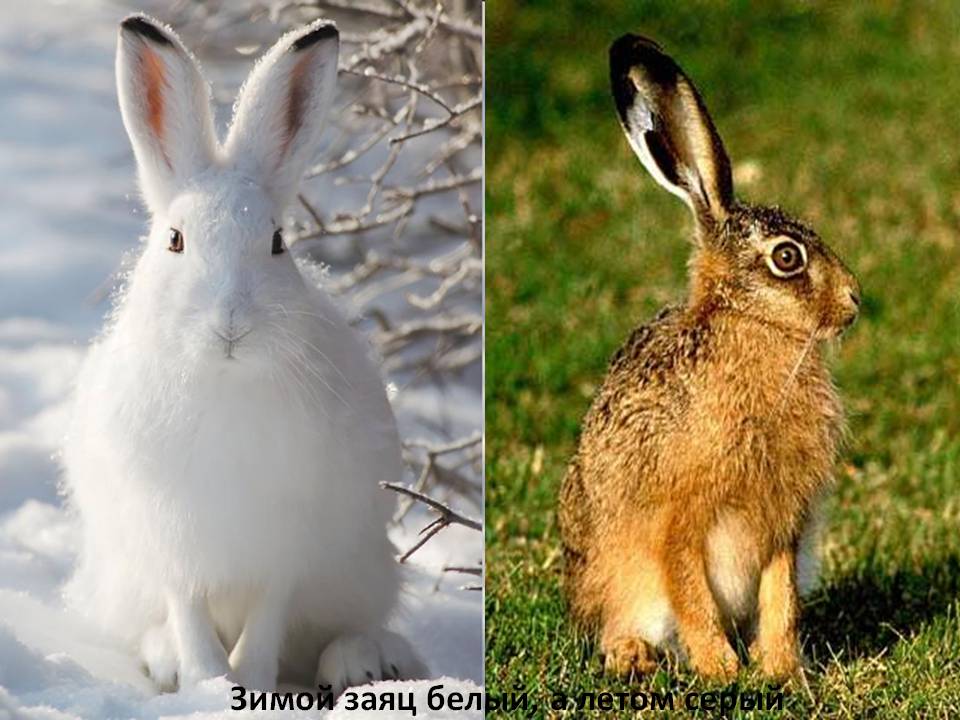 Белую заячью шубку не видно на снегу.
Зайцы запасов не делают. Питаются ягодами, веточками, корой деревьев.
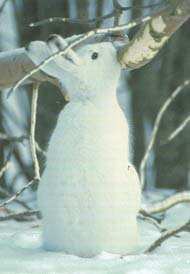 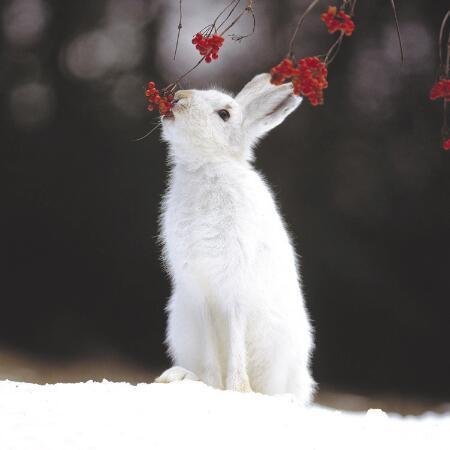 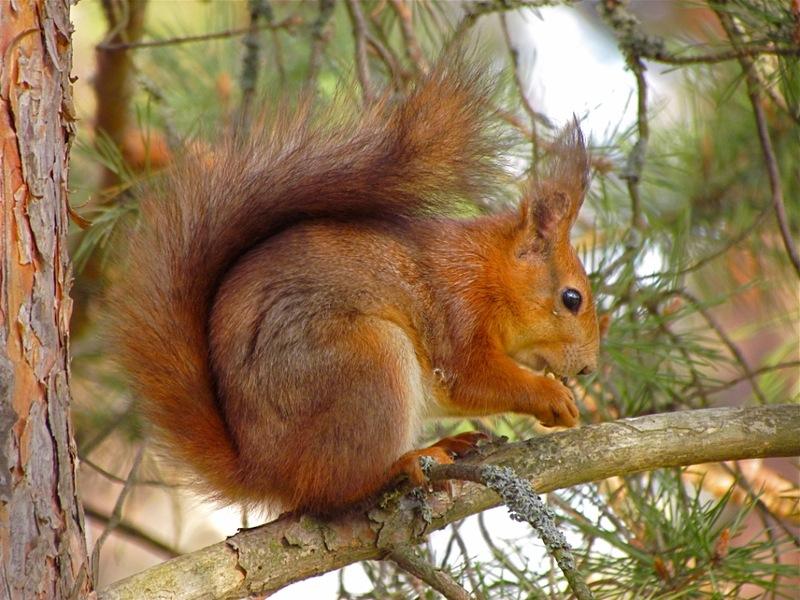 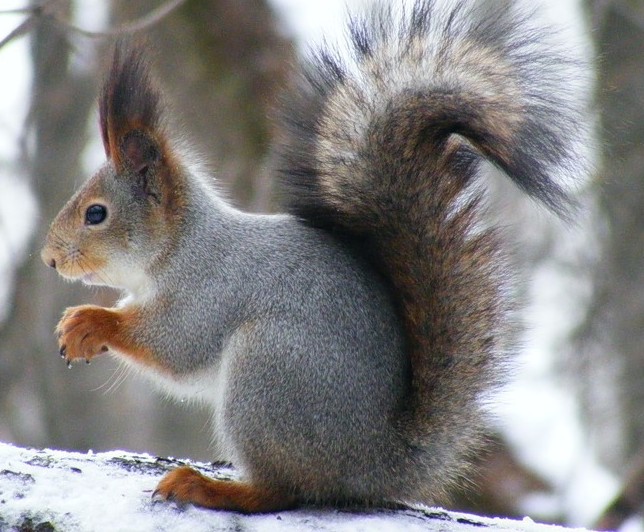 Белочка меняет рыжую шубку на серебристую.
Белки  утепляют свои гнезда, делают запасы  на зиму.
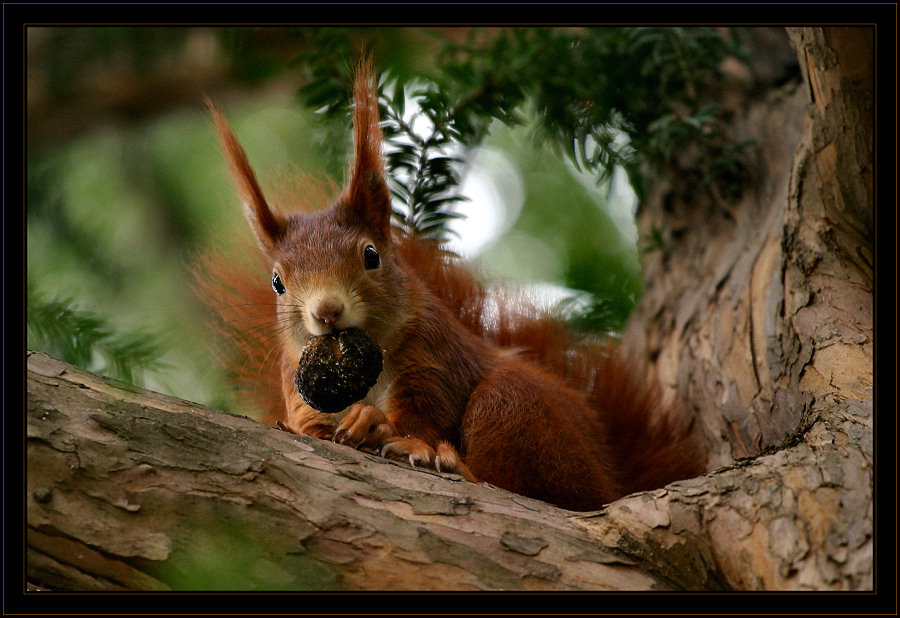 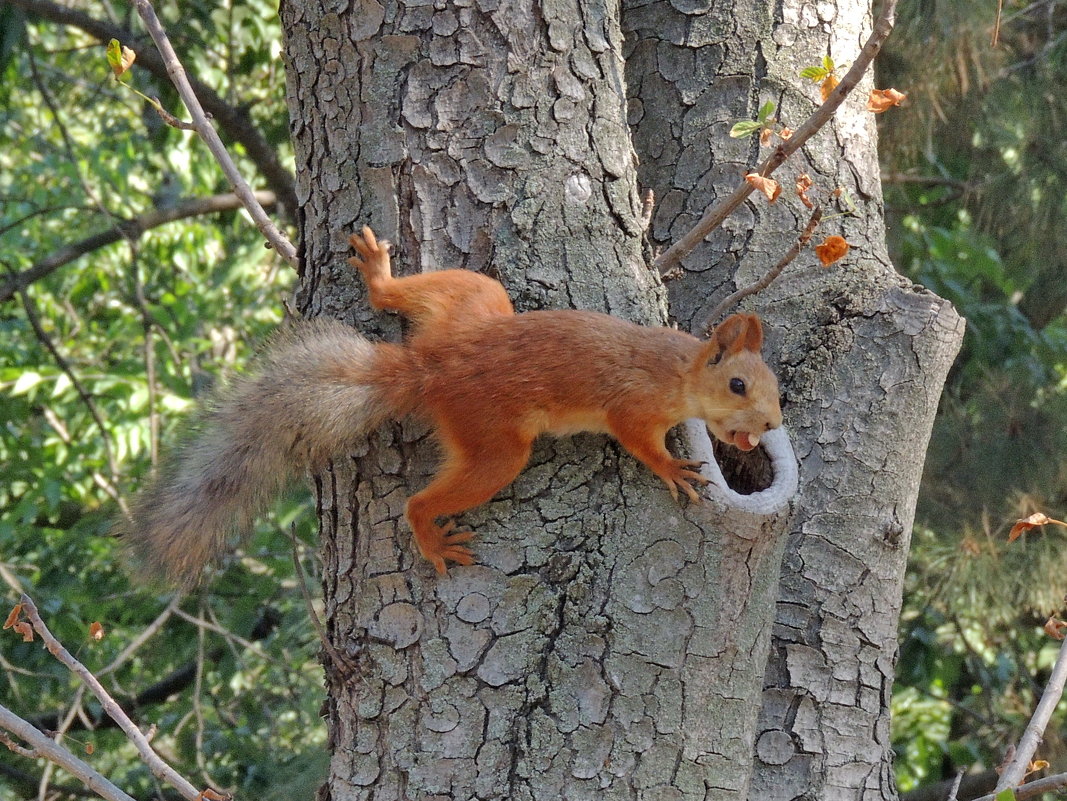 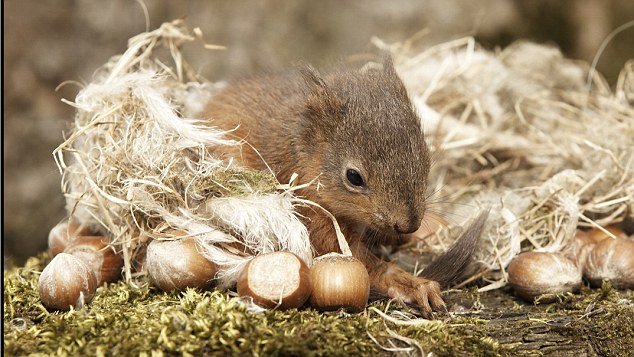 У волка и лисы, к зиме, шерсть становится гуще  и теплее.
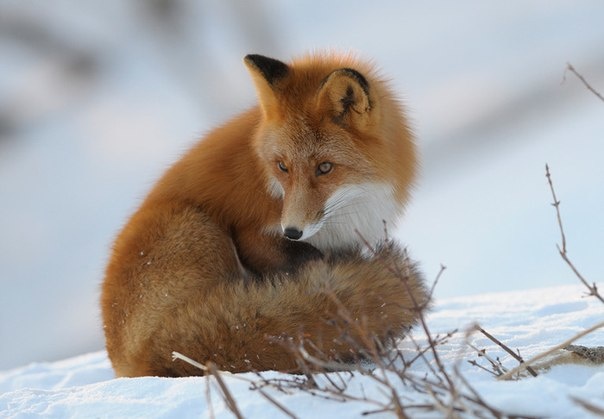 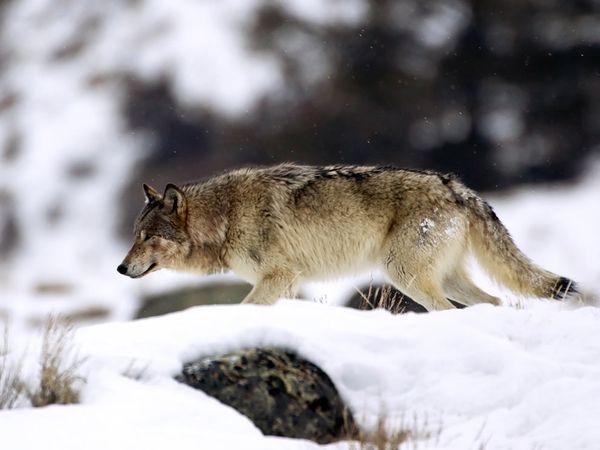 Не только звери готовятся к зиме, некоторые птицы улетают в теплые края, потому что им трудно найти себе корм. Они собираются в стаи, и называются такие птицы ПЕРЕЛЕТНЫЕ.
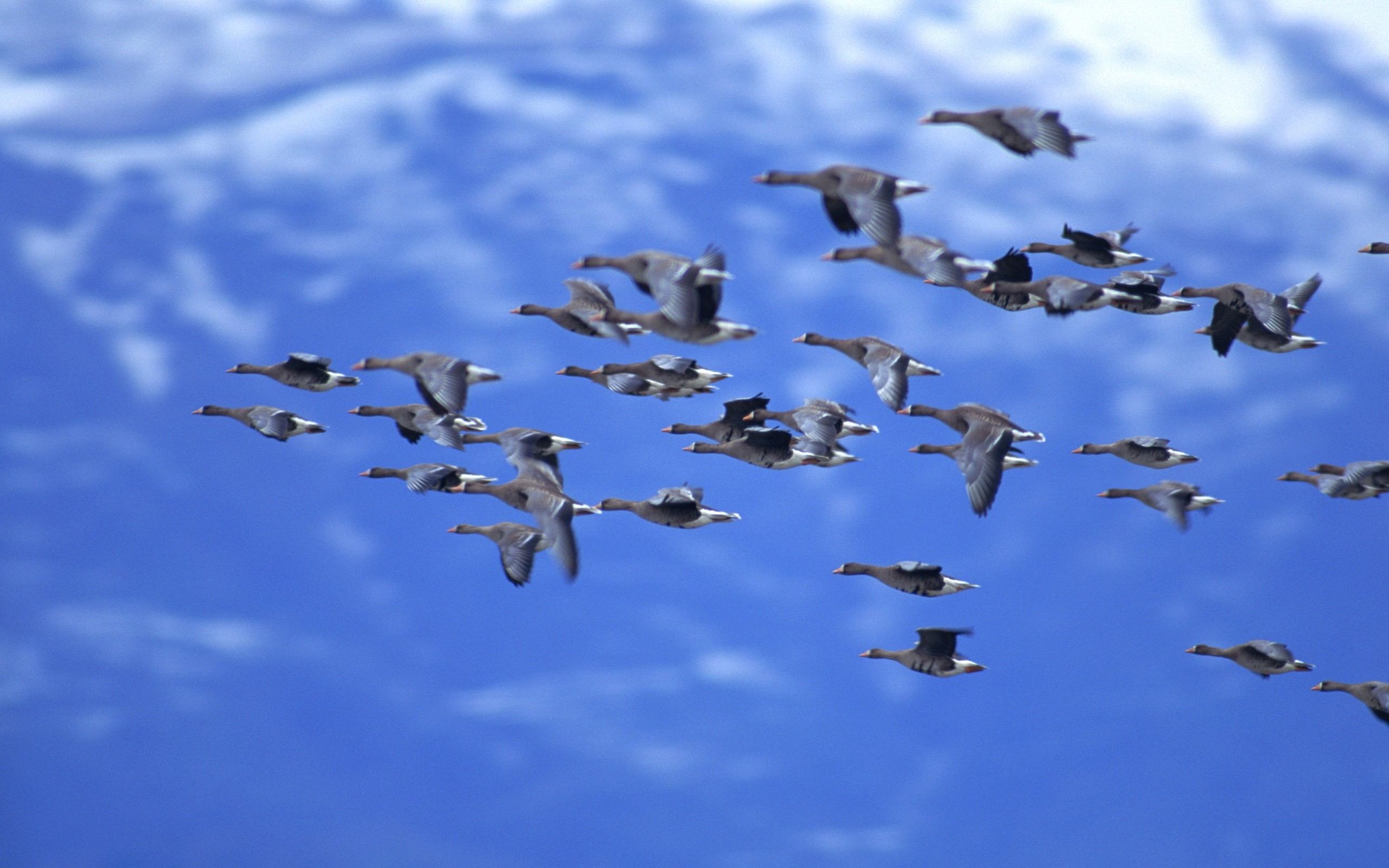 Птицам, которые остаются, очень помогают перезимовать вот такие кормушки, которые делают для них  люди.
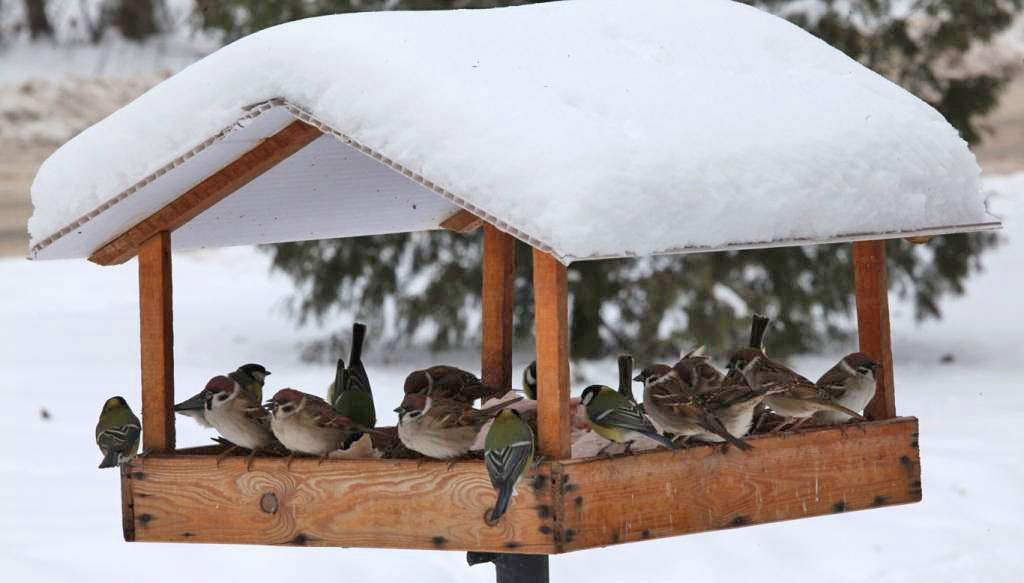 Кто спит всю зиму?


Как называется домик ежа?


Где зимует медведь?


Куда приносит свои запасы белочка?
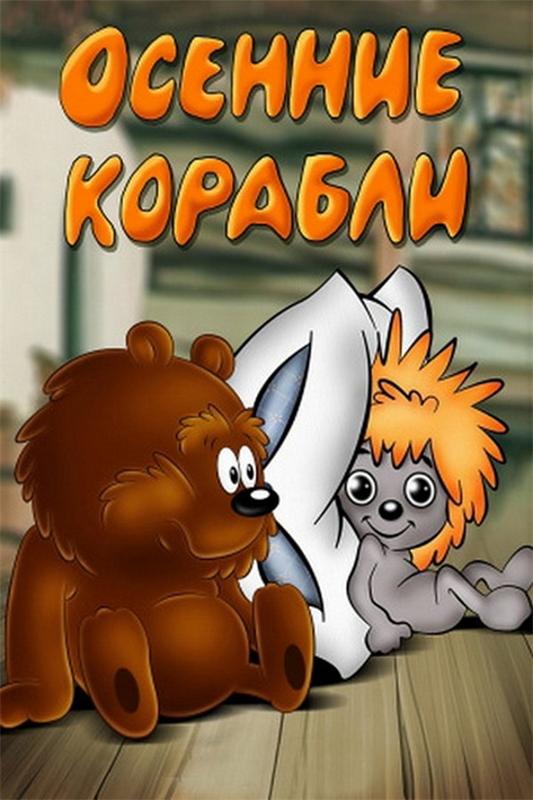 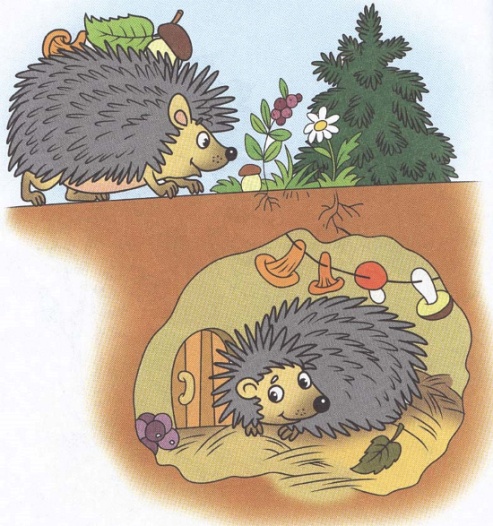 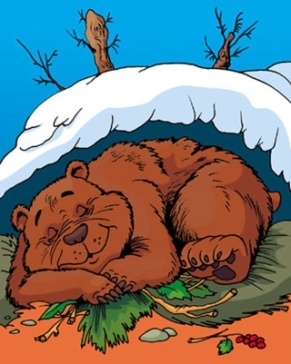 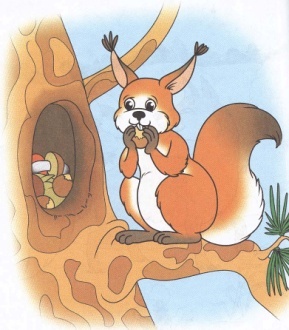 Какого цвета зимой шубка у лисы?



У кого зимой шубка белая?



Как мы можем помочь зимой птичкам?
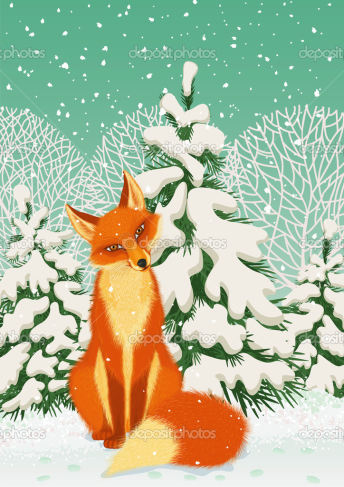 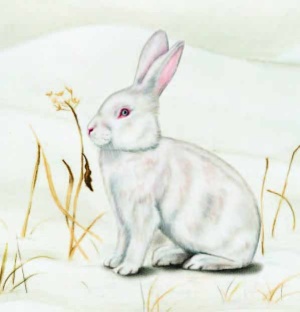 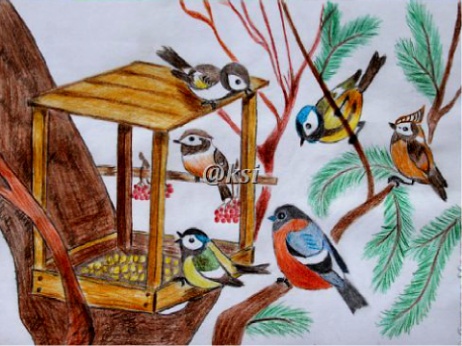 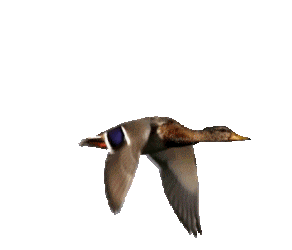 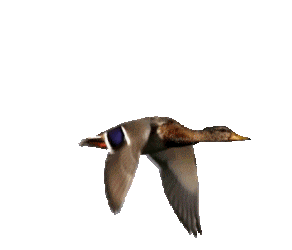 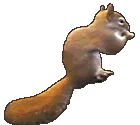 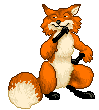 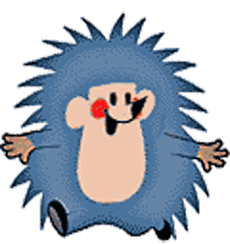 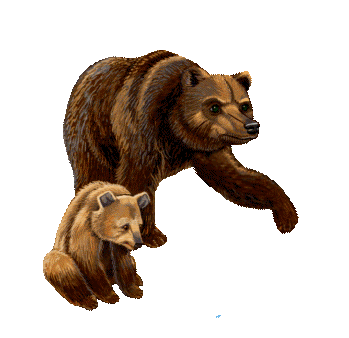 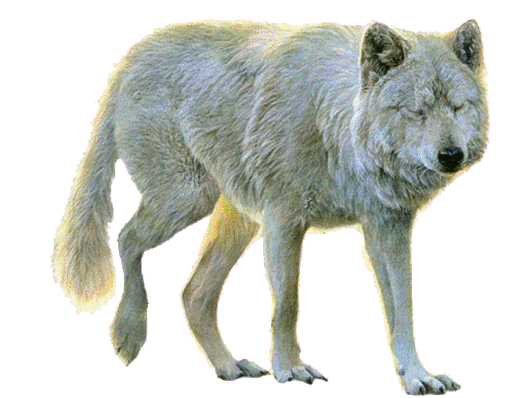 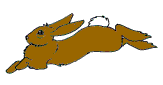 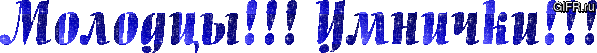